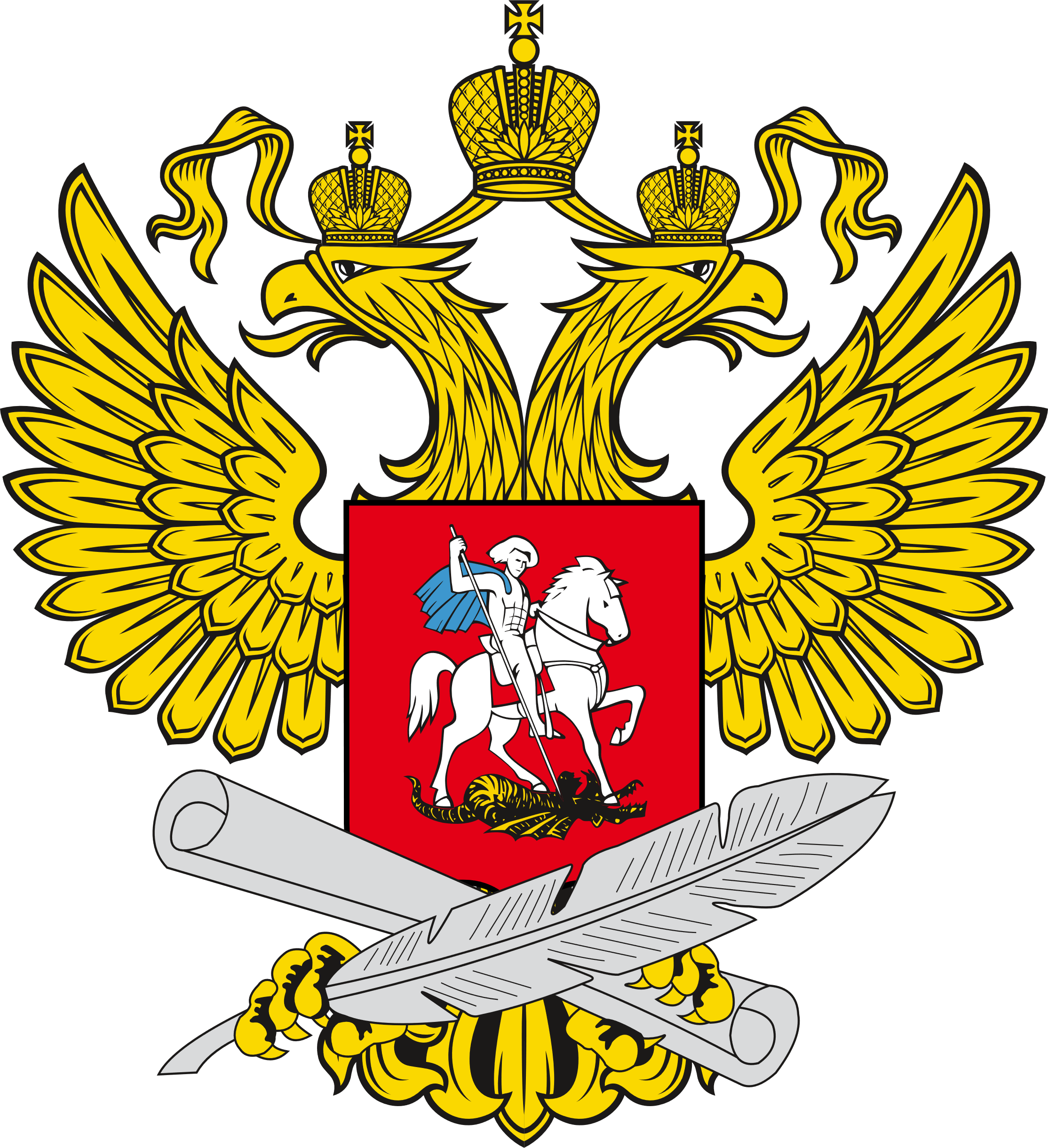 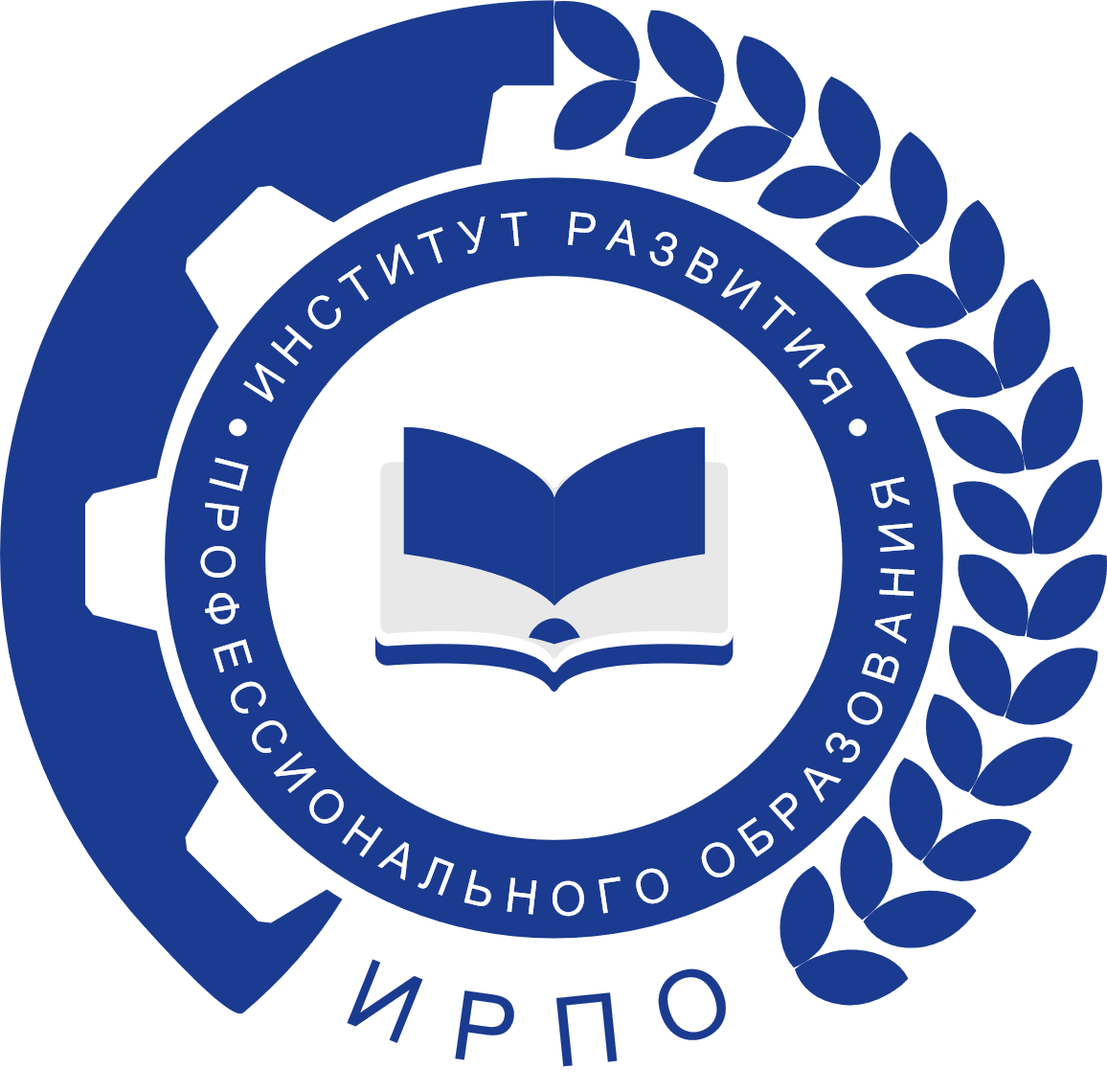 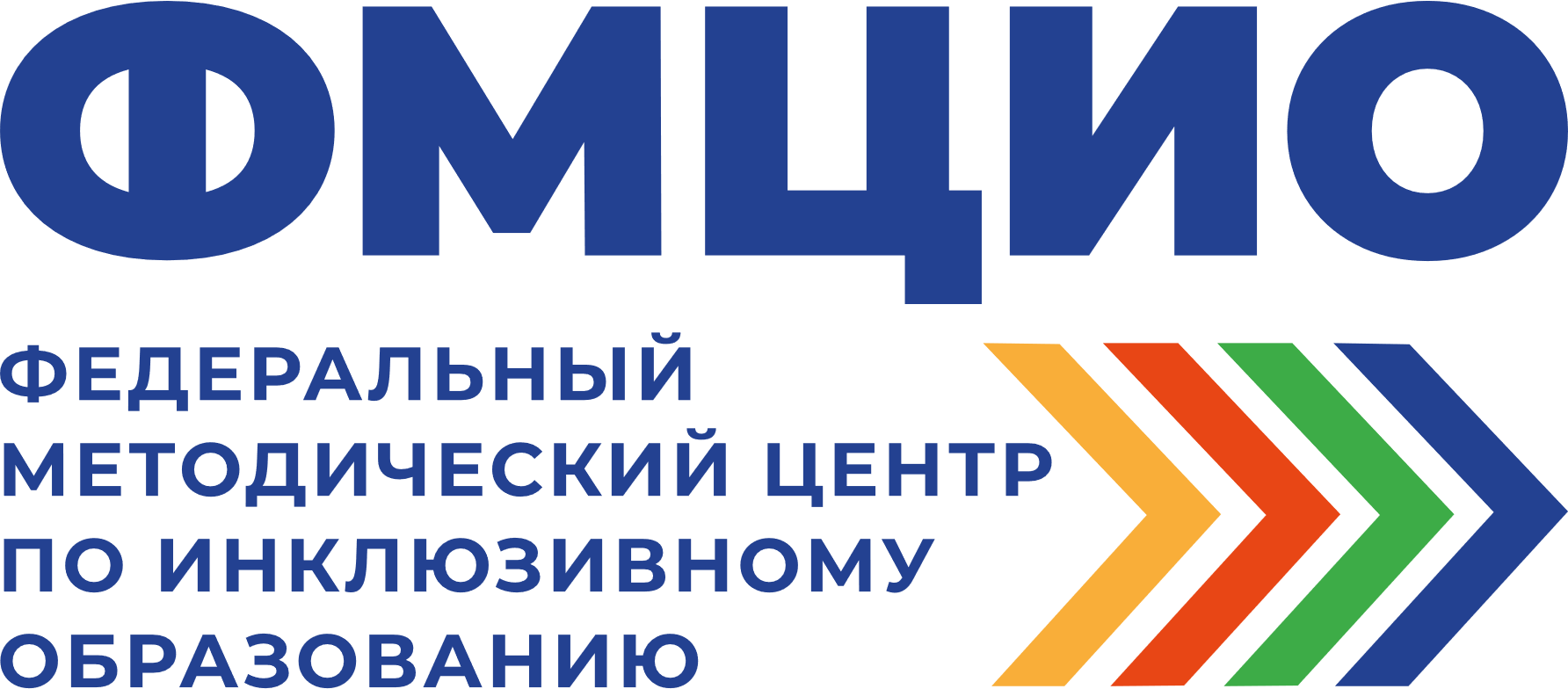 ОБПОУ «Курский государственный политехнический колледж»
коммуникационный проект  «Школа Кураторов»
Номинация: Создание инклюзивной среды в образовательных организациях
Исполнители:
Гончарова Виктория Викторовна
Морозова Ирина Викторовна
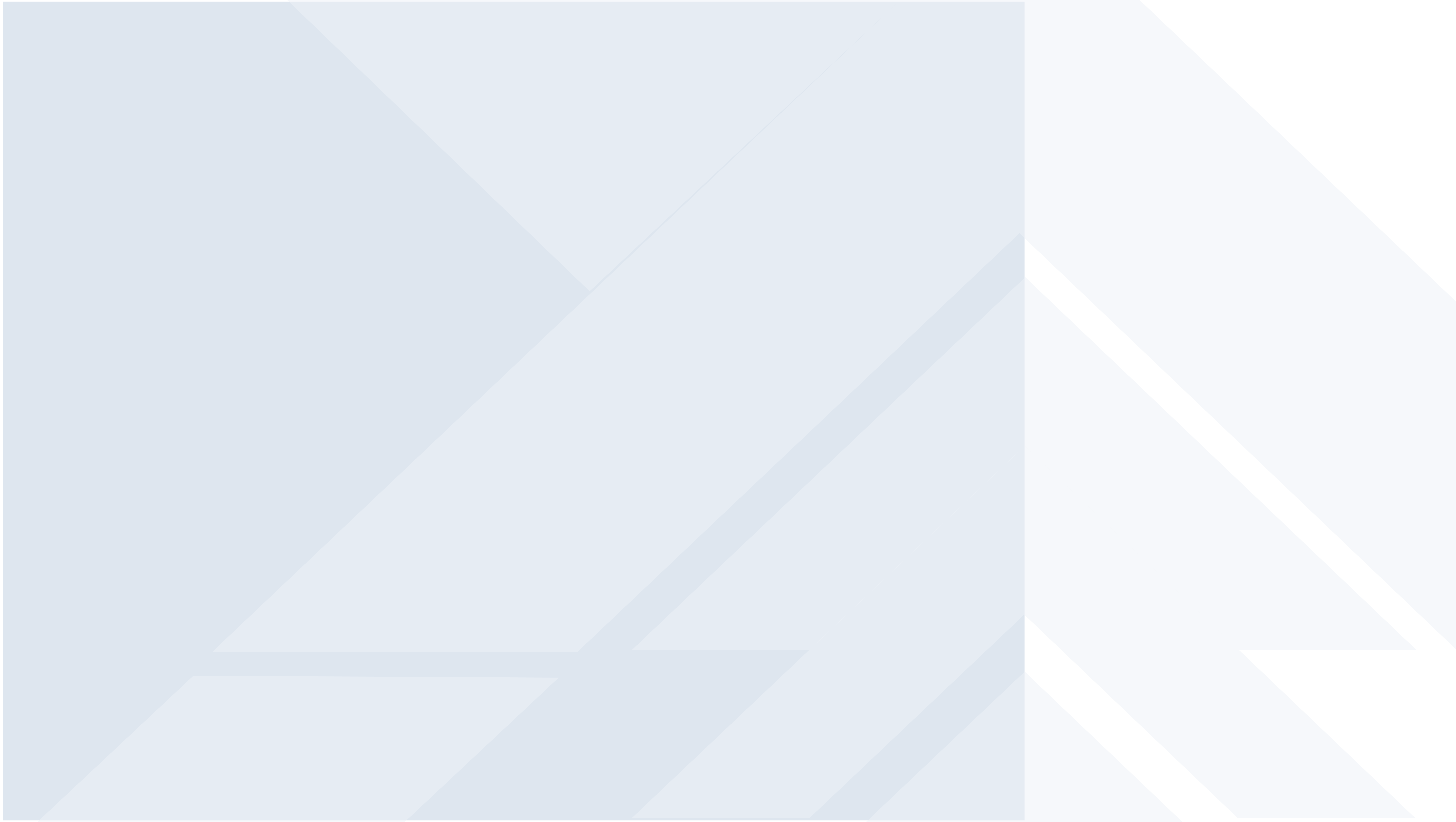 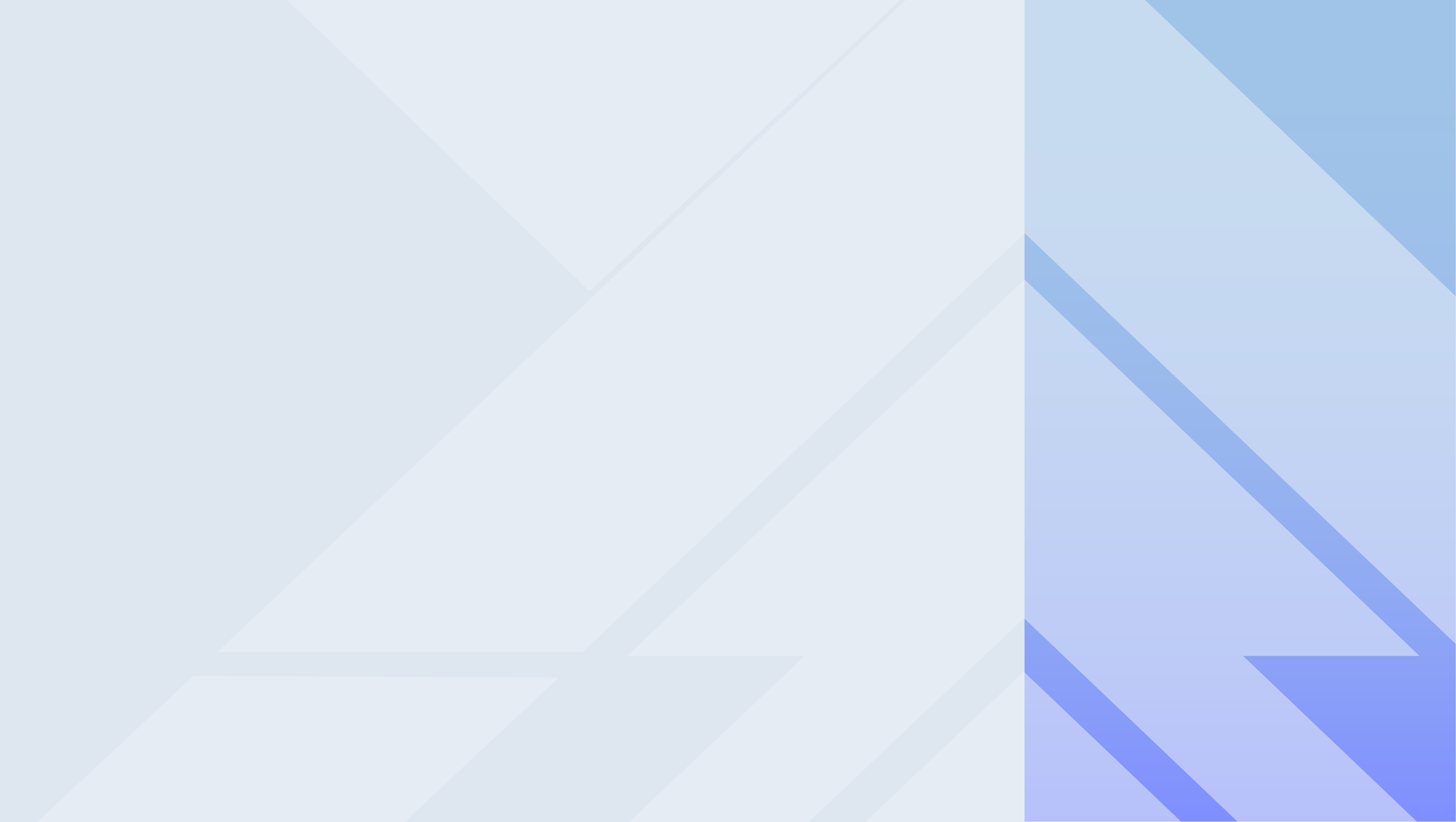 Коммуникационный инклюзивный проект «Школа кураторов»
Создание инклюзивной среды в образовательных организациях
Гончарова Виктория Викторовна, заместитель директора; Морозова Ирина Викторовна, педагог-психолог.
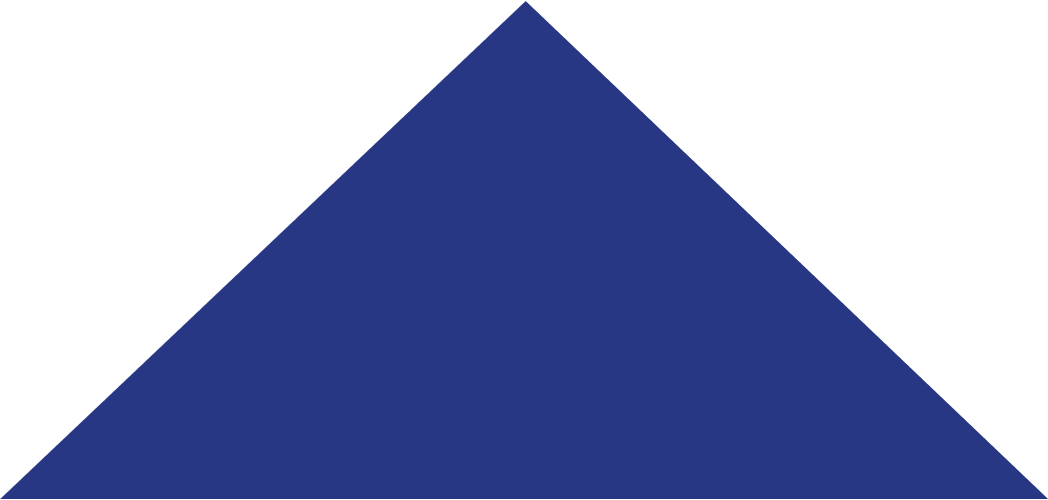 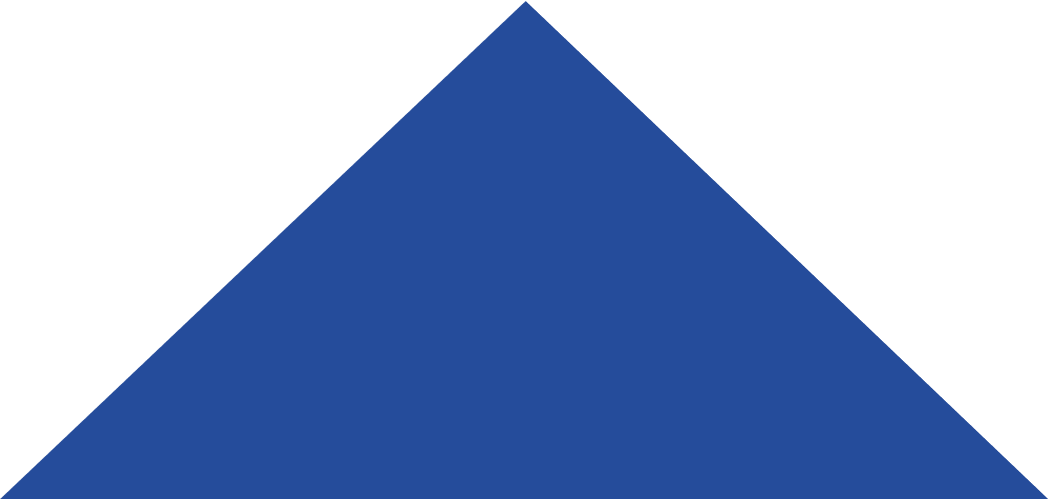 Трудности характерные только для студентов первого курса
-стрессовые состояния, возникающие у выпускников школ   в связи с переходом к другой форме деятельности,особенно у тех, кто имеет инвалидность и ОВЗ- отсутствие знакомых и близких людей рядом, т.к. студенты из разных школ города, Курской области и других городов.
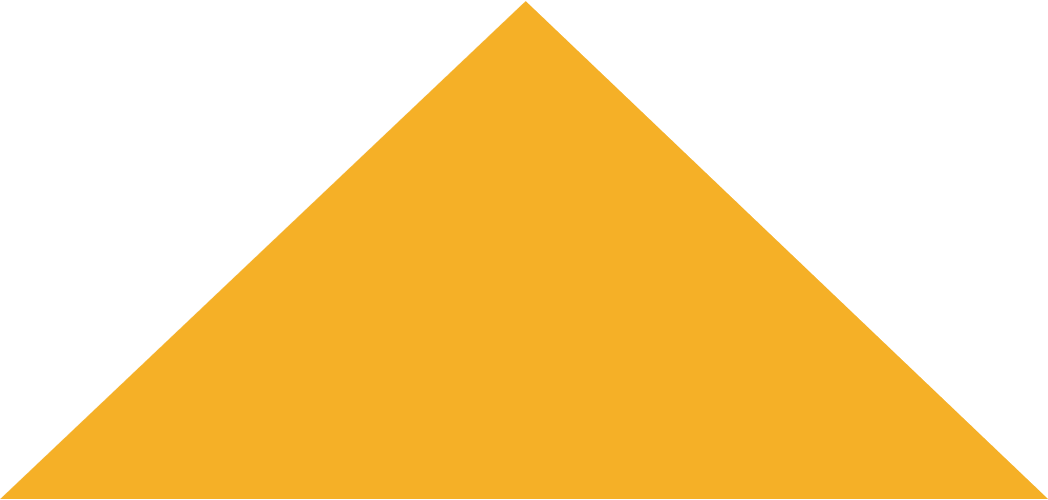 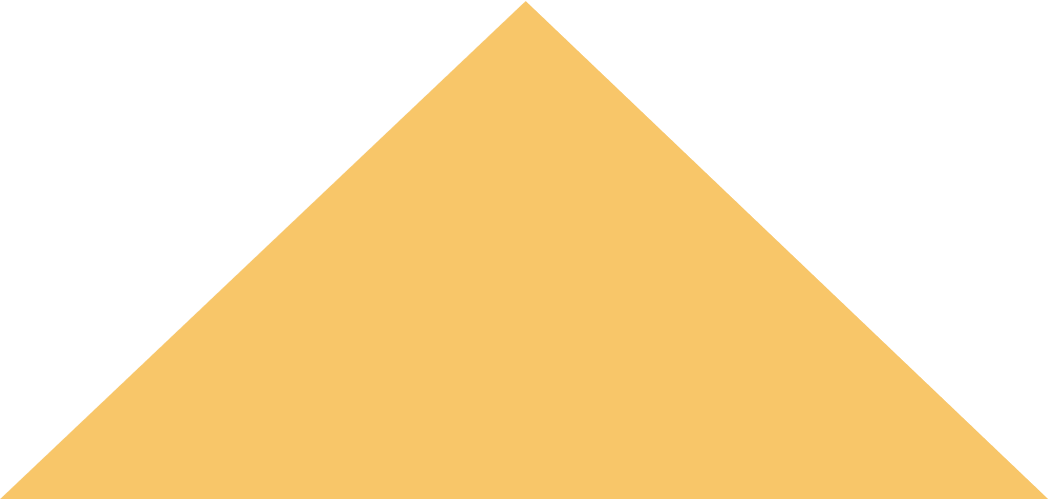 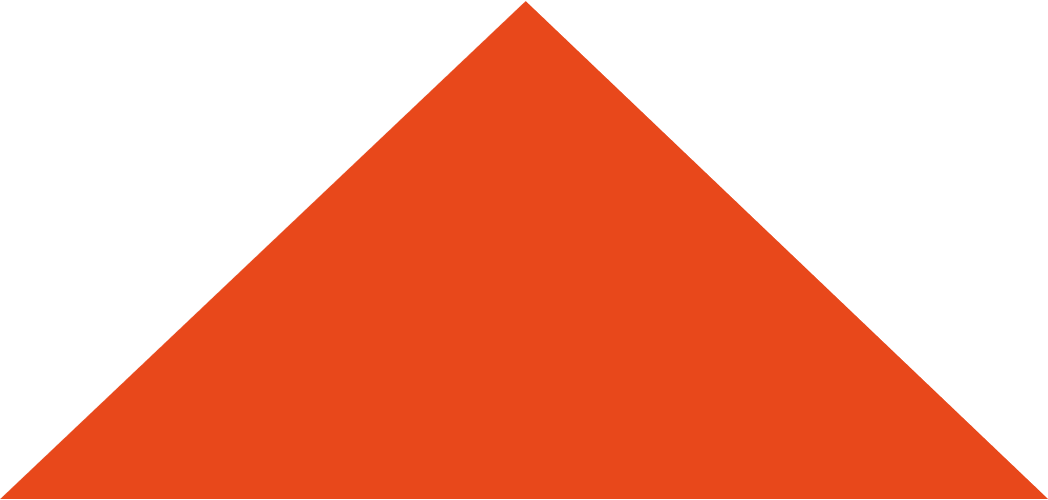 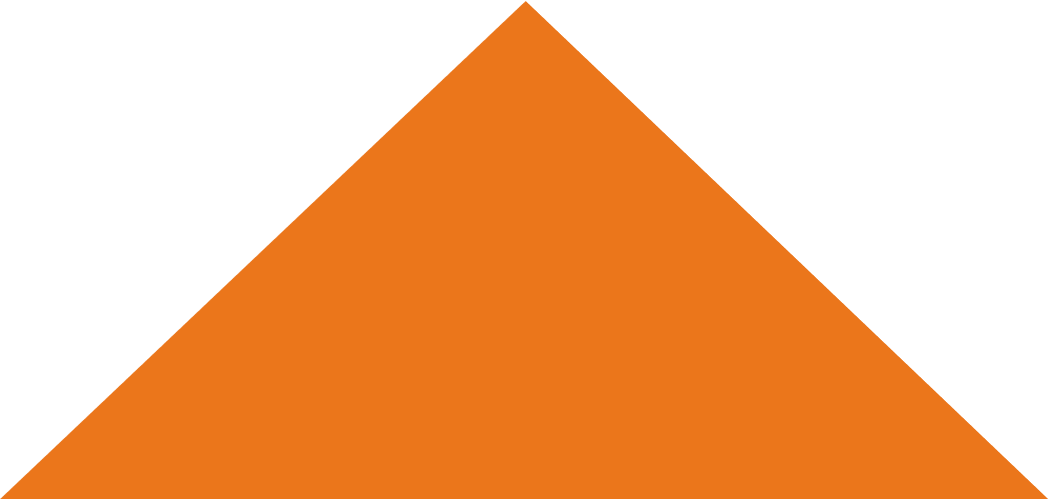 При отсутствии коррекции  может возникнуть: 
- плохое усвоение учебной программы- затруднение в освоении компетенций  Softskil- появление трудностей при трудоустройстве и адаптации в трудовом коллективе.
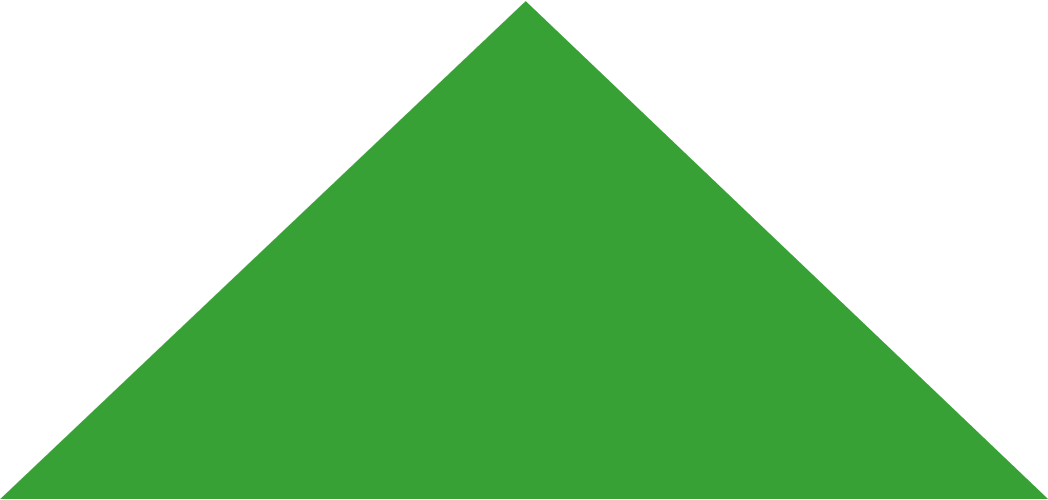 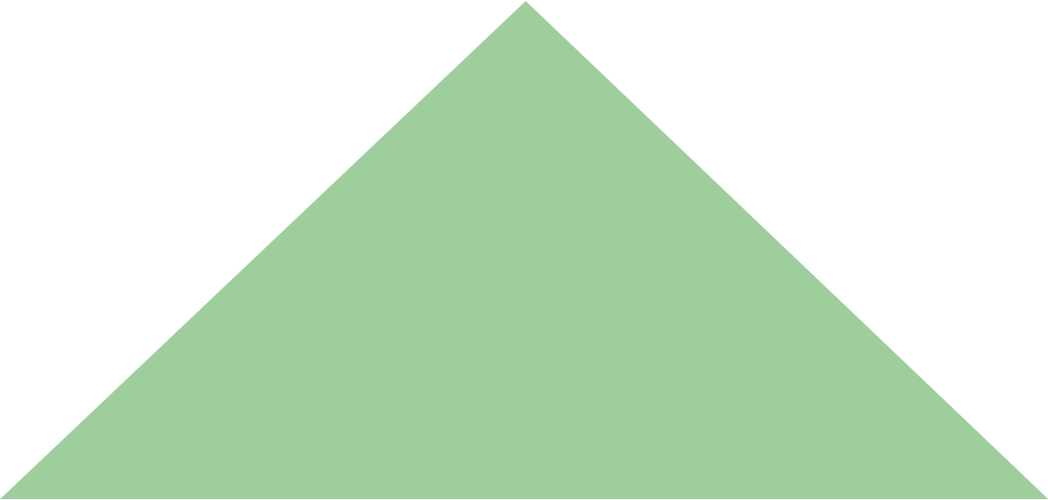 2
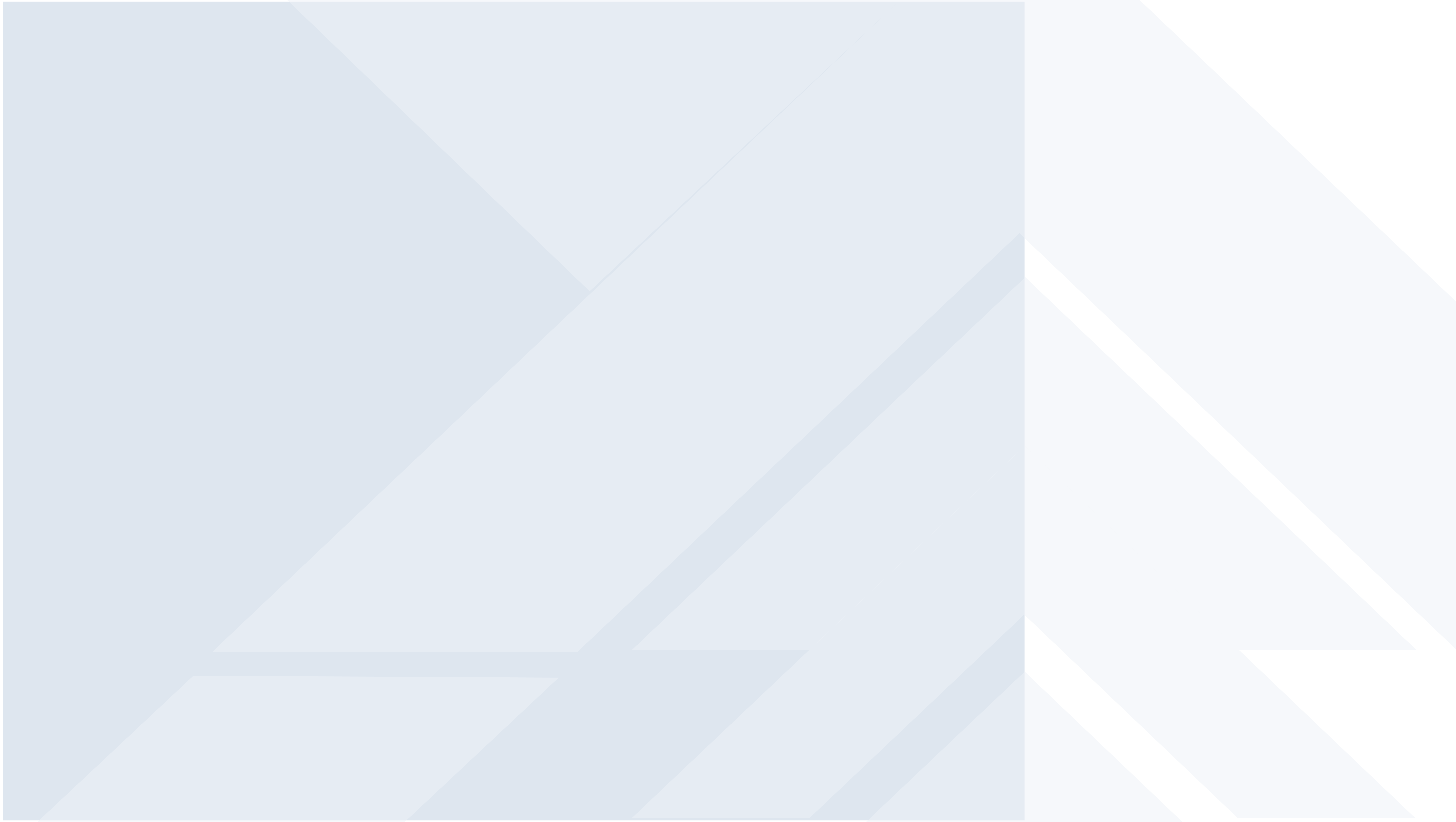 Коммуникационный инклюзивный проект «Школа кураторов»
Создание инклюзивной среды в образовательных организациях
Гончарова Виктория Викторовна, заместитель директора; Морозова Ирина Викторовна, педагог-психолог.
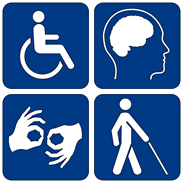 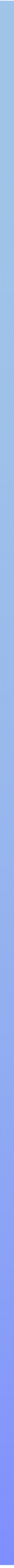 Цели:                                                         Задачи:
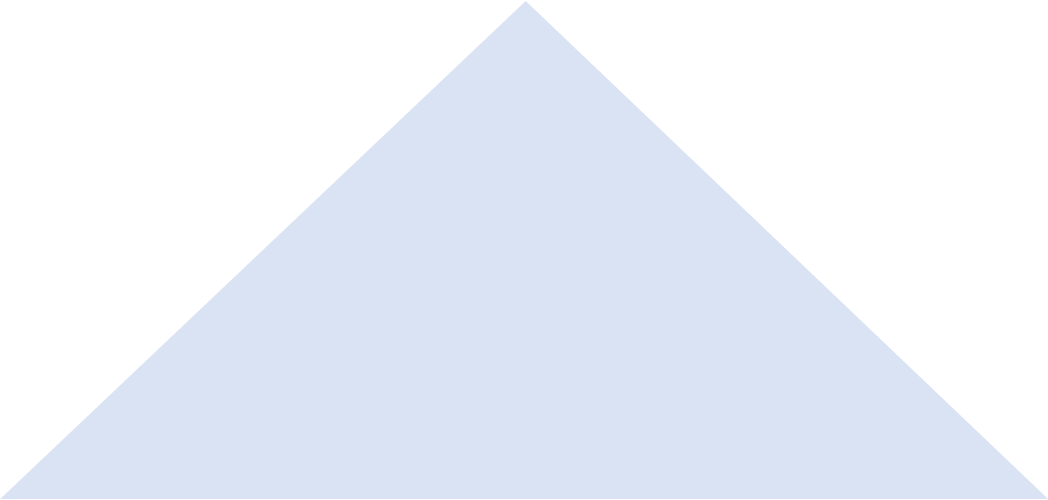 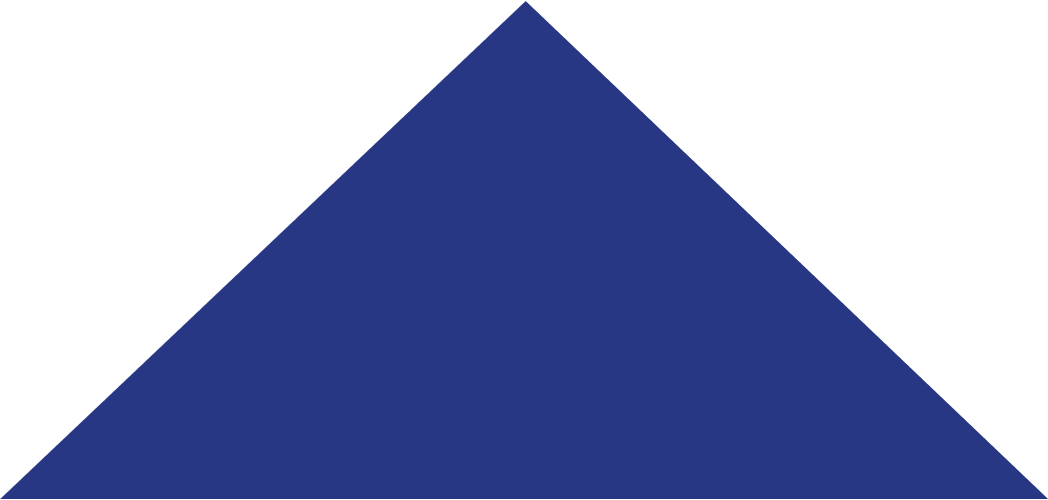 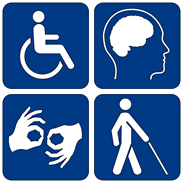 Пропаганда здорового образа жизни и общечеловеческих ценностей в инклюзивной среде

Создание условий, способствующих социальной адаптации студентов  с инвалидностью и ОВЗ, развитию лидерских качеств и активной творческой деятельности.

Практическое обучение необходимым знаниям и умениям для эффективной деятельности Куратора, в том числе особенностям взаимодействия со сверстниками, у которых есть нарушения здоровья по разным нозологиям.
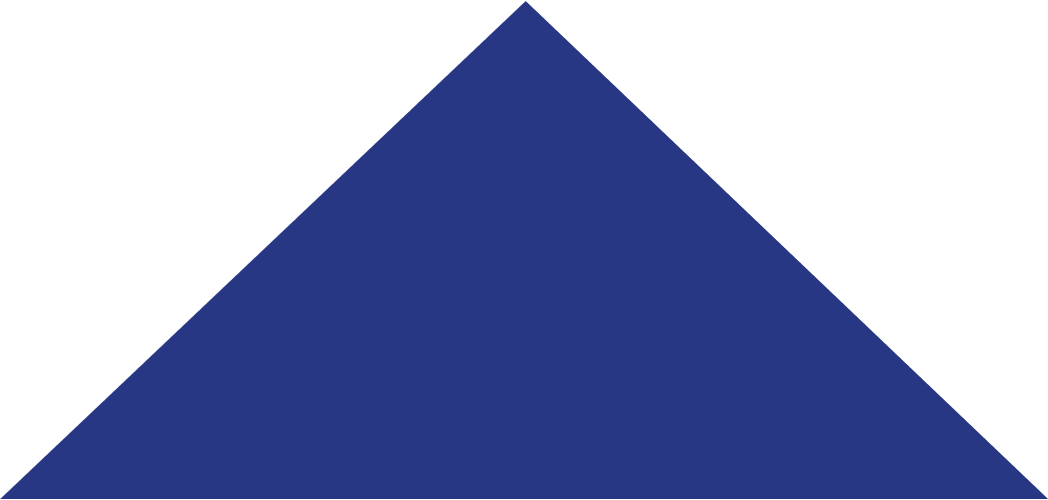 Актуализация в студенческой среде ценности философии альтруизма, коллективизма и взаимопомощи, активного и полезного досуга 
Формирование и развитие принципов взаимопомощи и милосердия, способности к активному социальному взаимодействию без ущемления прав и  свобод студентов  с инвалидностью и ОВЗ
Освоение и развитие добровольческих технологий, и внедрение их в практику развития волонтерского движения в городе Курске.
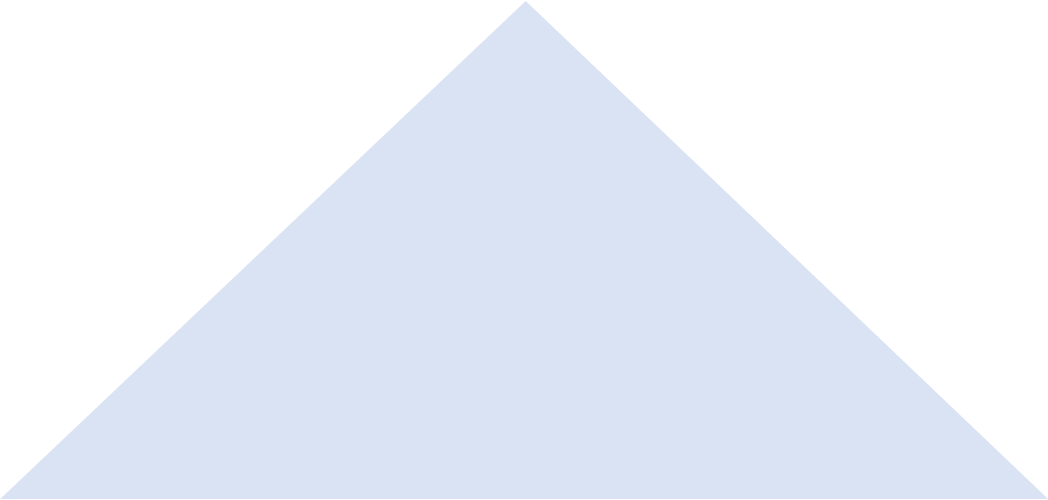 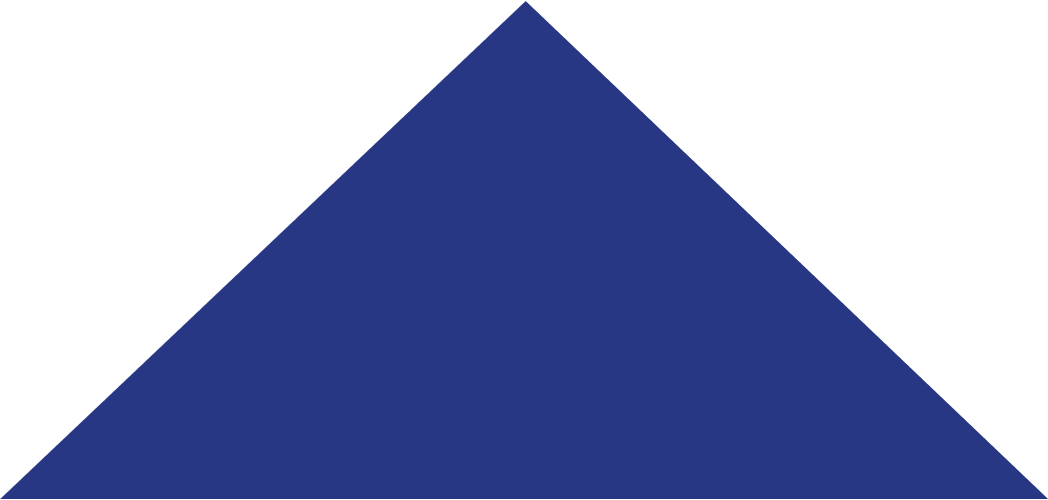 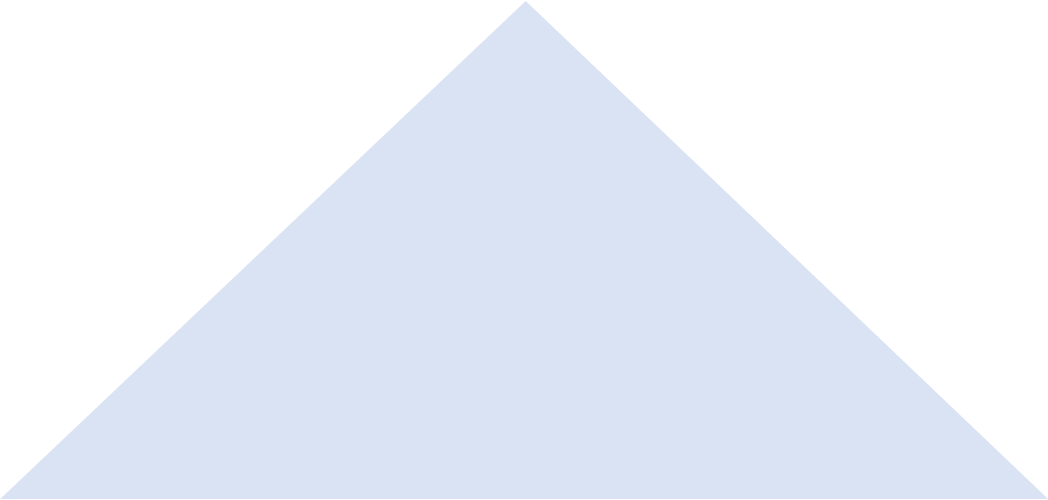 3
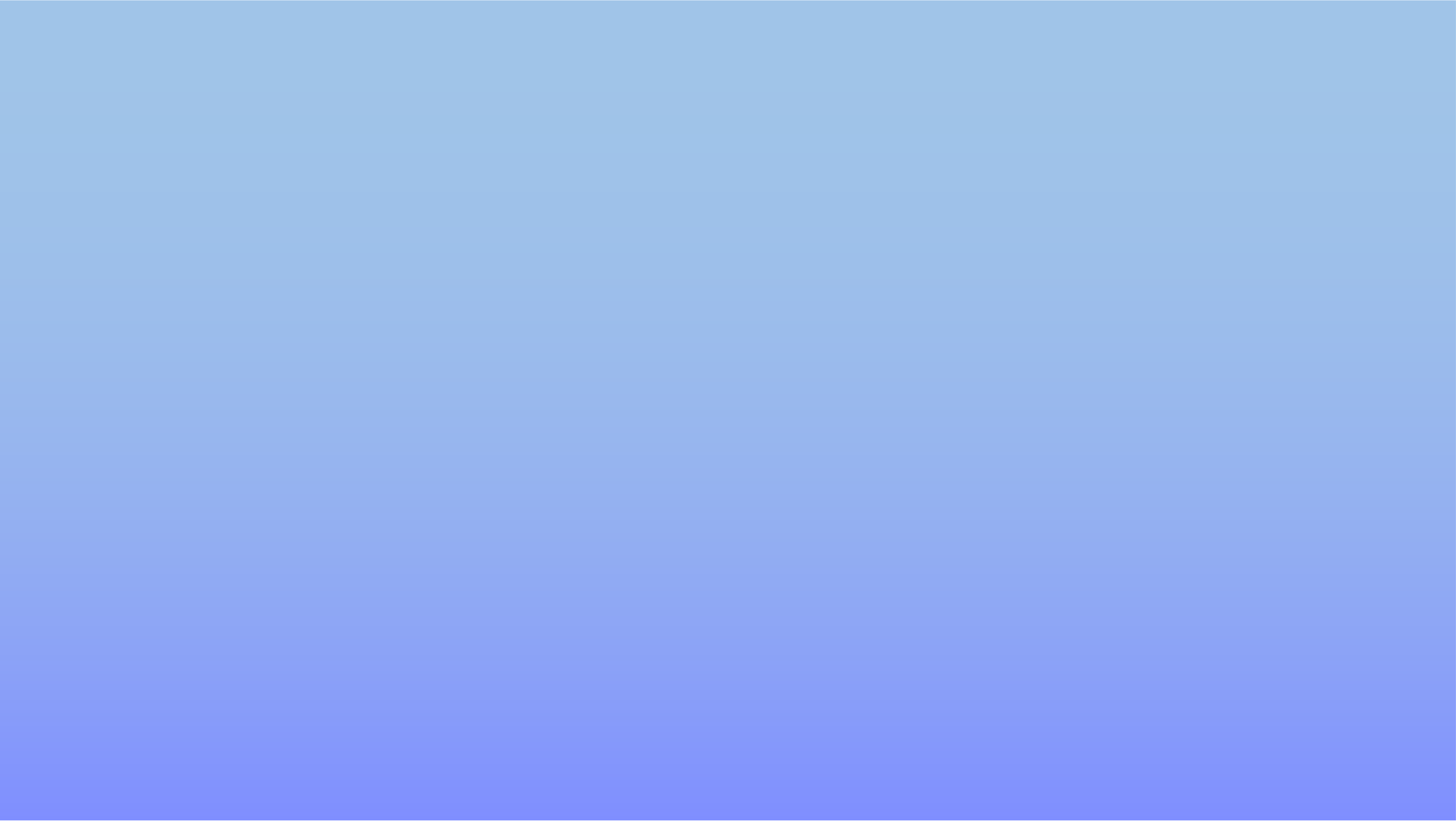 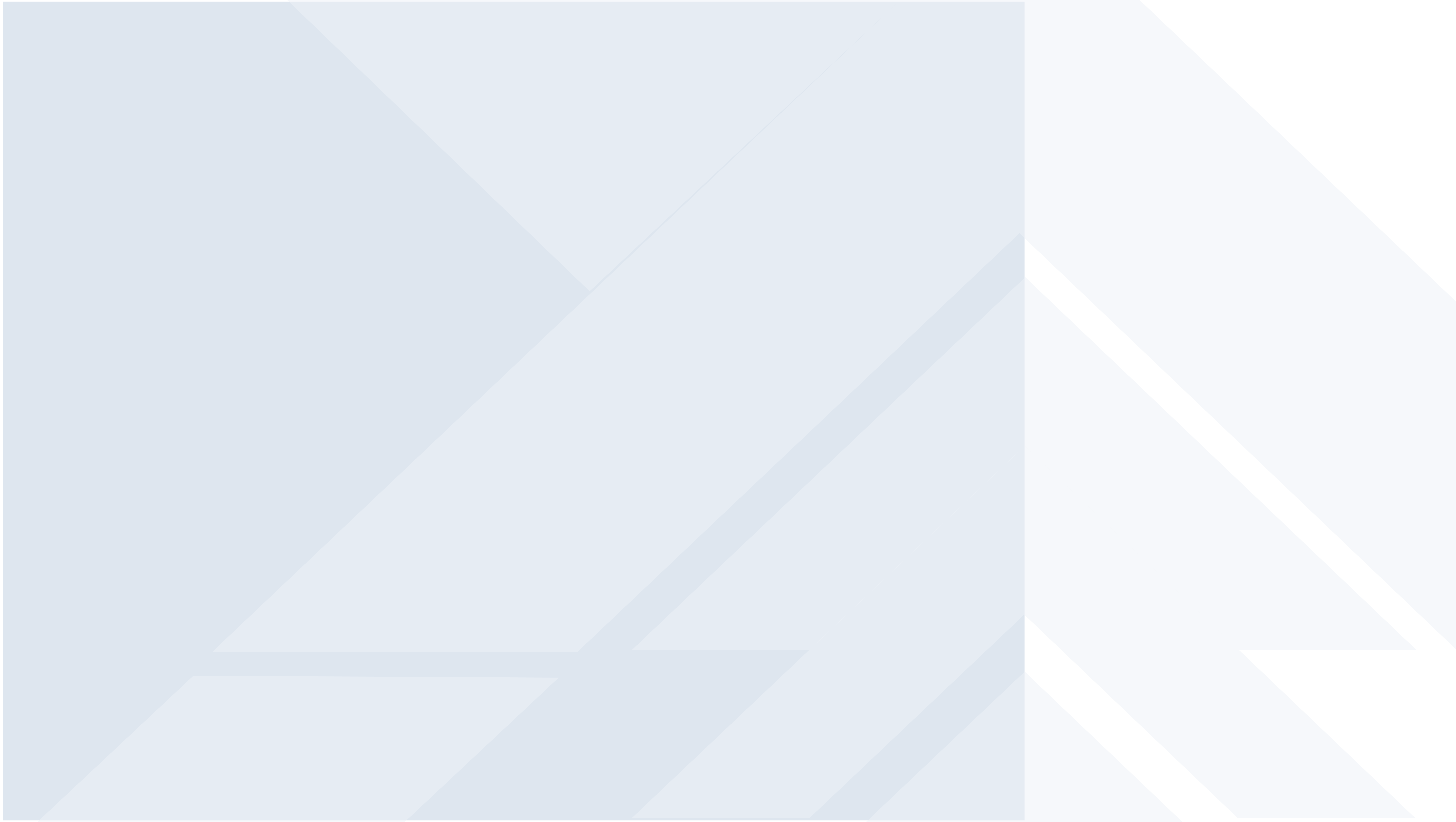 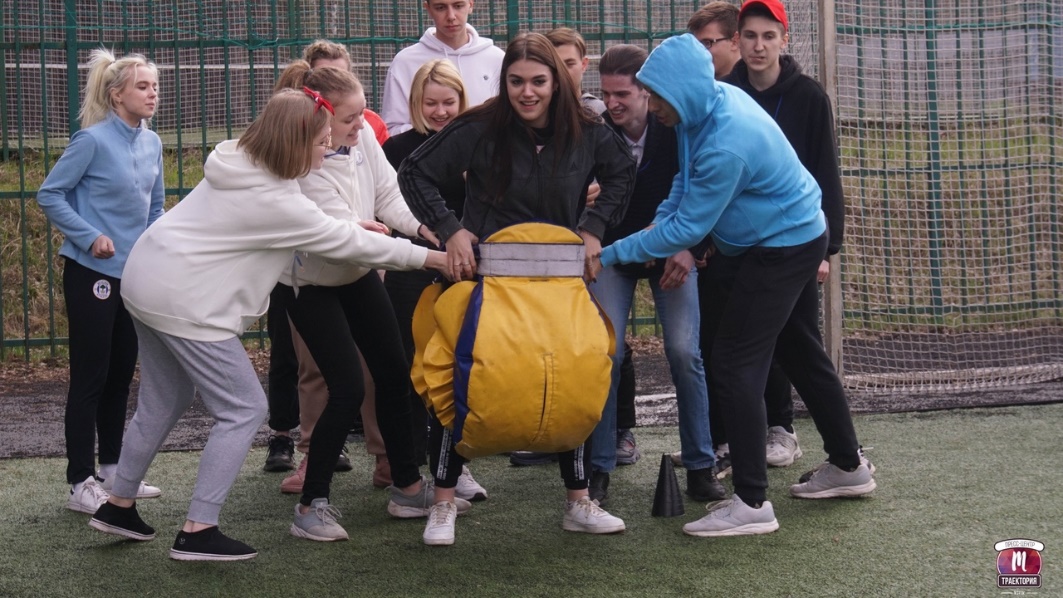 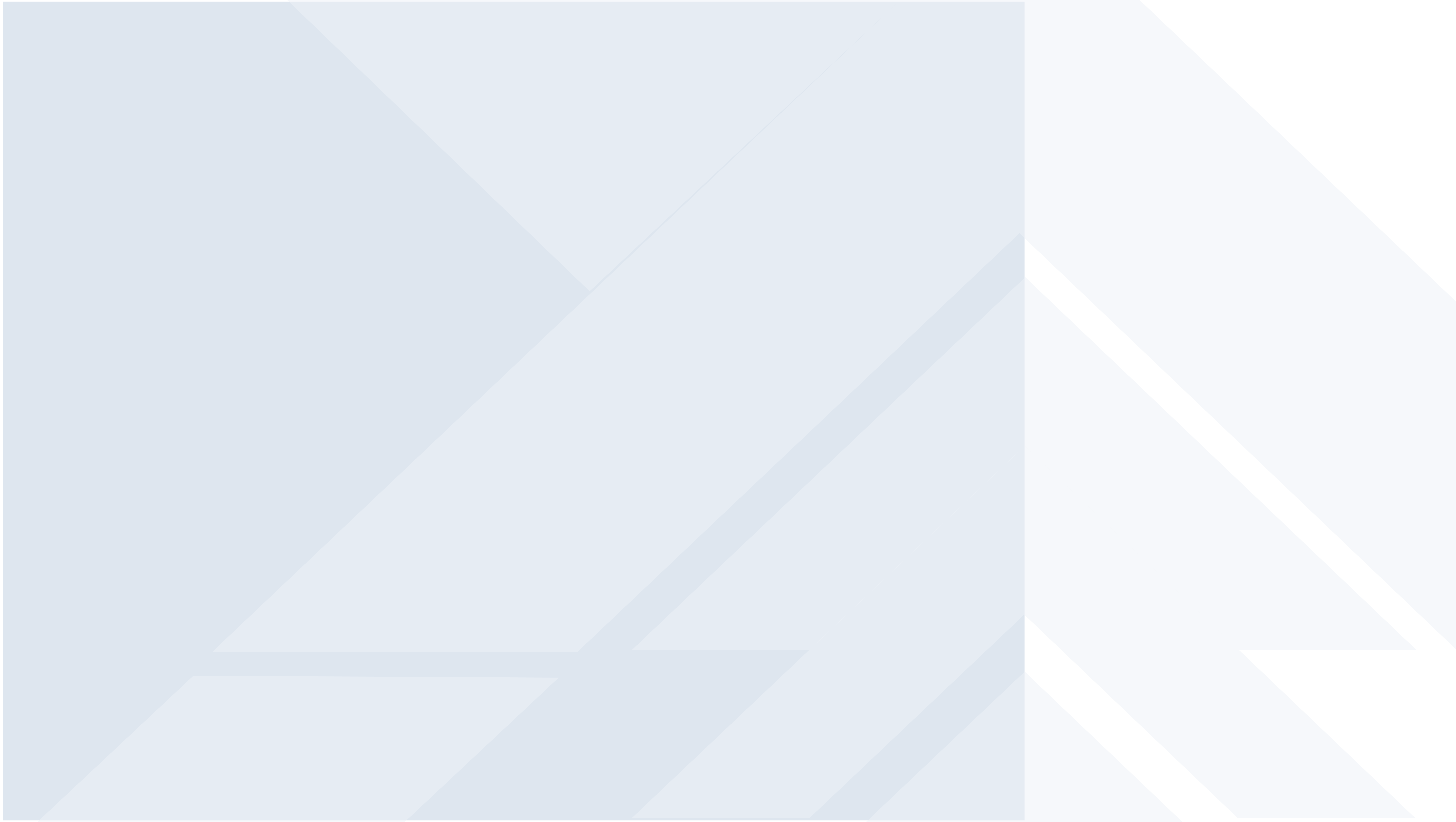 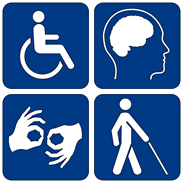 Коммуникационный инклюзивный проект «Школа кураторов»
Создание инклюзивной среды в образовательных организациях
Гончарова Виктория Викторовна, заместитель директора; Морозова Ирина Викторовна, педагог-психолог.
Что делают Кураторы в группах 1 курса?
Создают дружный коллектив в инклюзивных группах. 
Помогают студентам с инвалидностью и ОВЗ влиться
 в активную жизнь колледжа.
Кураторы – активные помощники классным руководителям.
Кураторы ведут подготовку студентов 1 курса к участию в
 учебно-адаптационной программе «PROдвижение»
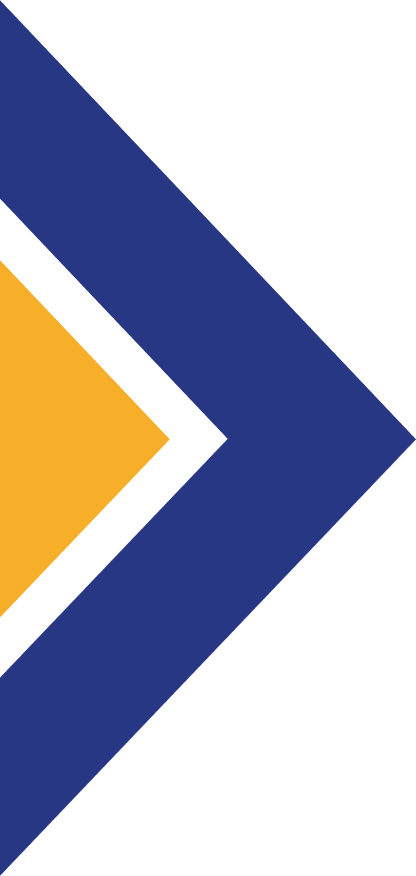 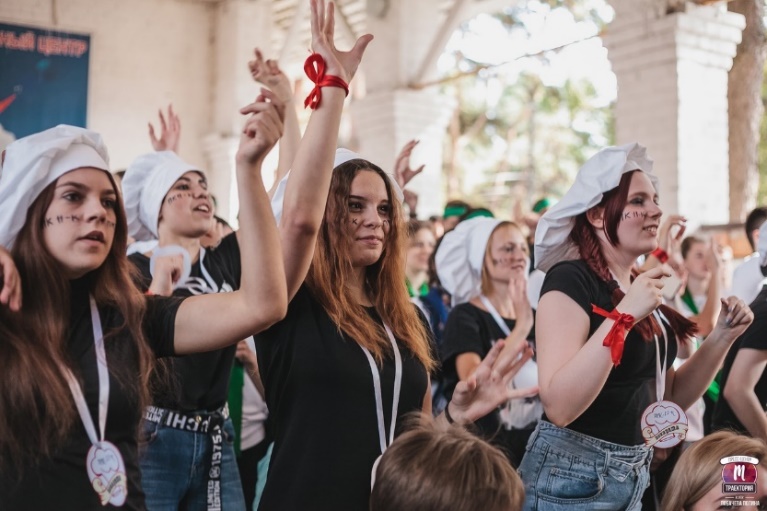 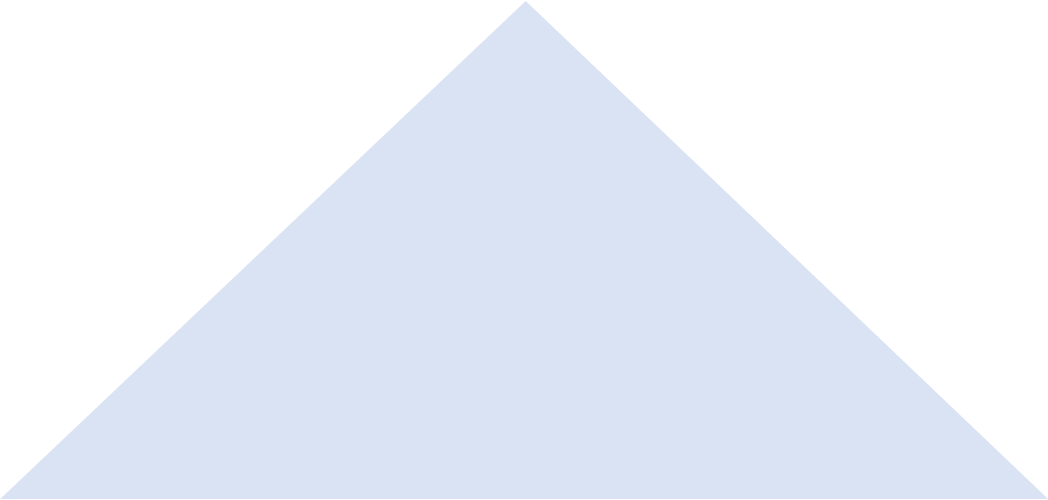 Учебно-адаптационная программа «PROдвижение»
Коммуникационный лагерь «Формула успеха», 
  Танцевальный марафон «PROтанцы»,
  Фестиваль студенческого творчества 
     «Перекресток открытий»,
   Интеллектуально-развлекательная игра «Communication», 
   Выставка социально-значимых проектов «Открытый проект – мы выбираем»
   Фильм о «Школе кураторов»
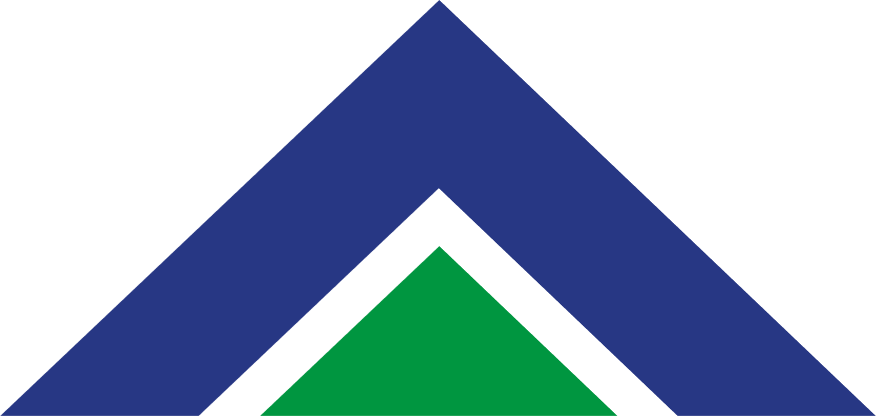 4
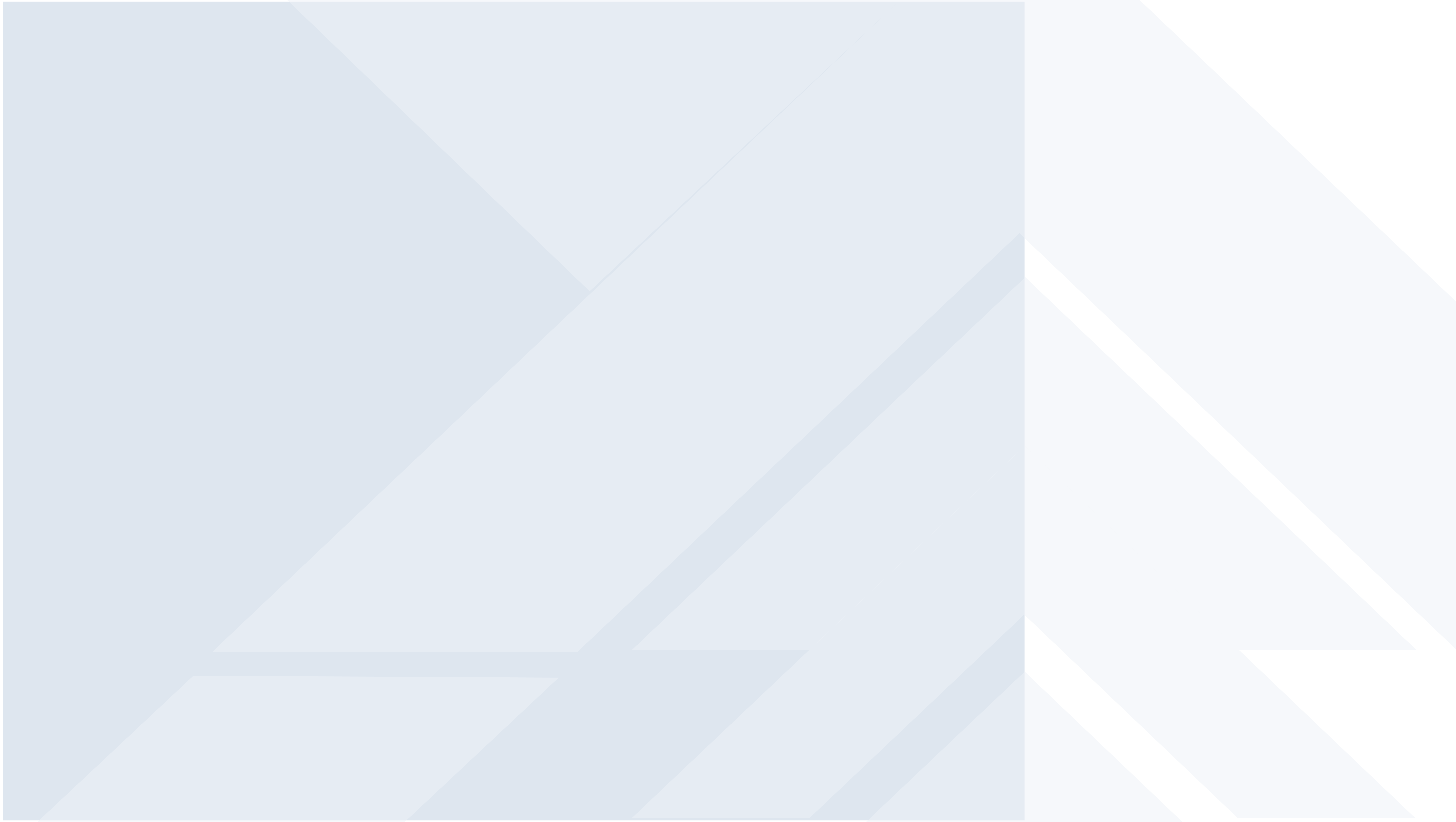 Коммуникационный инклюзивный проект «Школа кураторов»
Создание инклюзивной среды в образовательных организациях
Гончарова Виктория Викторовна, заместитель директора; Морозова Ирина Викторовна, педагог-психолог.
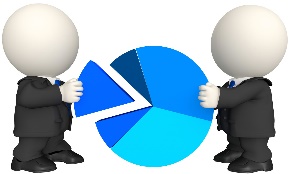 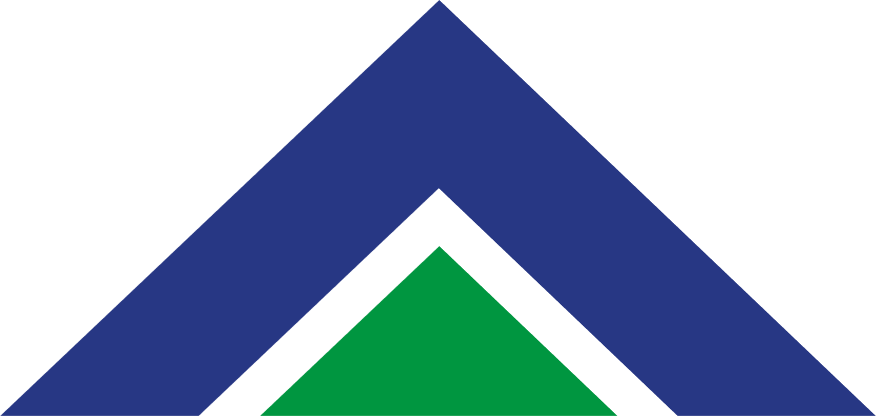 Обучение Кураторов в 2 этапа:1. Март-апрель – набор участников коммуникационного проекта «Школа Кураторов» из студентов 2-3 курсов2. Август – приказ директора об утверждении списка Кураторов и курируемых группПодготовка самих Кураторов-волонтеров ведется в течение всего учебного года с сентября по июнь. Офлайн-встречи проходят 1 раз в 2 недели. Онлайн-встречи – ежедневно в беседе ВК, где Кураторы получают задания, дают обратную связь, обсуждают текущие вопросы с администрацией колледжа.
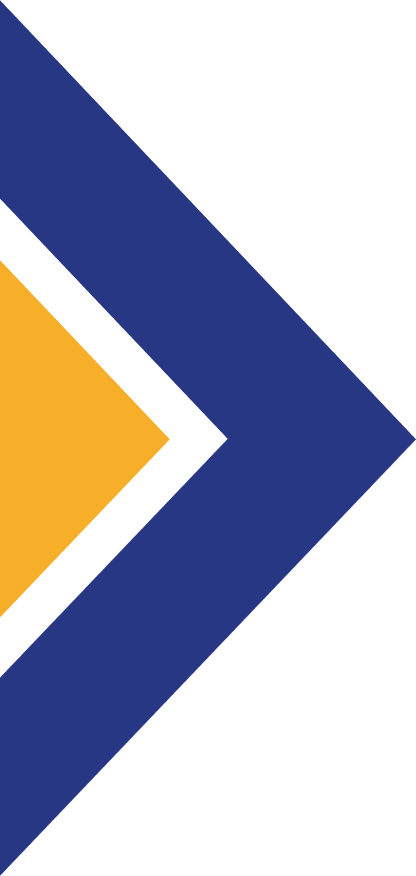 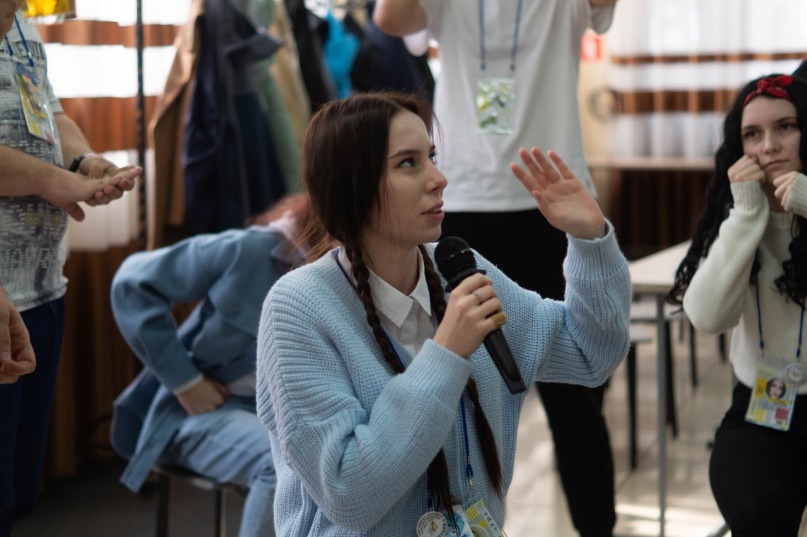 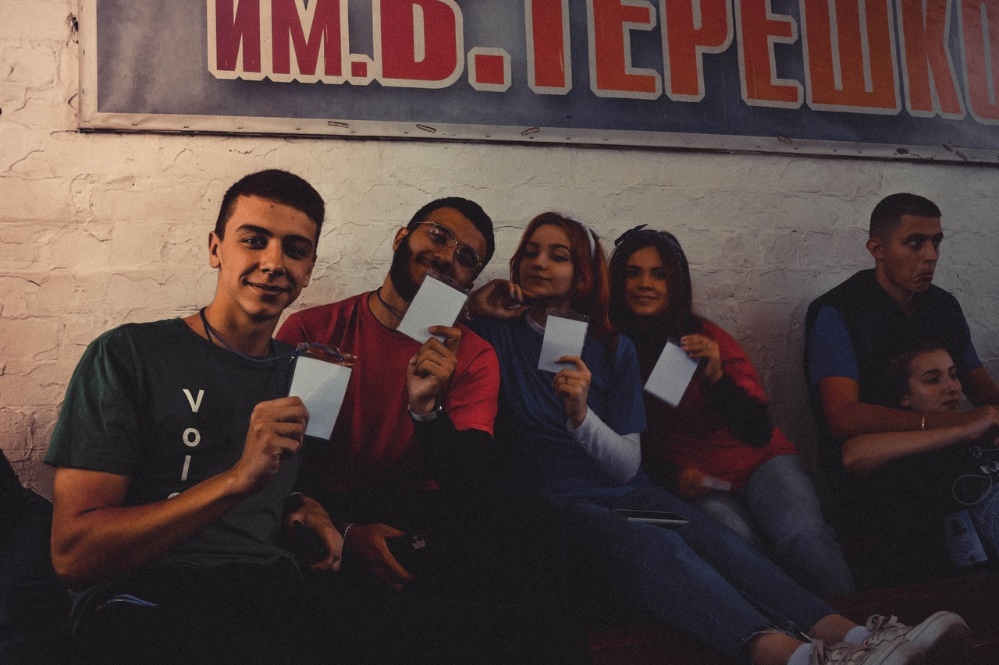 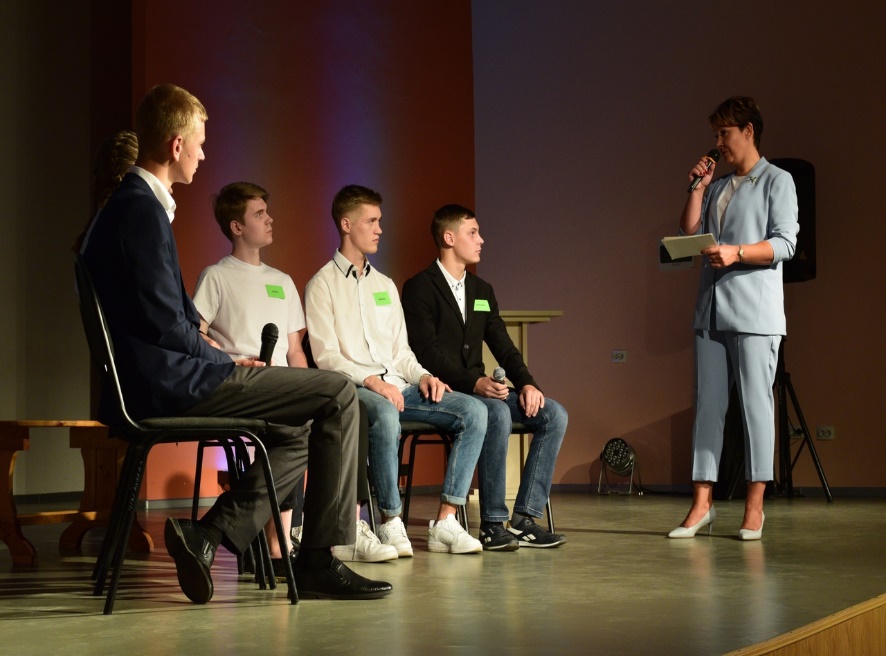 5
Коммуникационный инклюзивный проект «Школа кураторов»Создание инклюзивной среды в образовательных организацияхГончарова Виктория Викторовна, заместитель директора; Морозова Ирина Викторовна, педагог-психолог
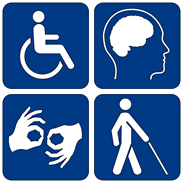 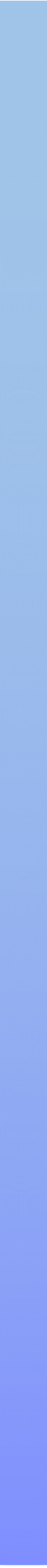 РЕЗУЛЬТАТЫ (для участников)

Раскрепощение. Наработка лидерских и организаторских навыков, избавление от своих комплексов. 
Знакомство и общение с новыми интересными людьми. 
Опыт работы в команде и на разных должностях, не смотря на физические особенности каждого.
Будущая профессиональная ориентация, успешное трудоустройство и адаптация в трудовом коллективе.
Полезные привычки Здорового Образа Жизни, позитивный взгляд на Жизнь.
Активный и интересный досуг, отзывчивых друзей.
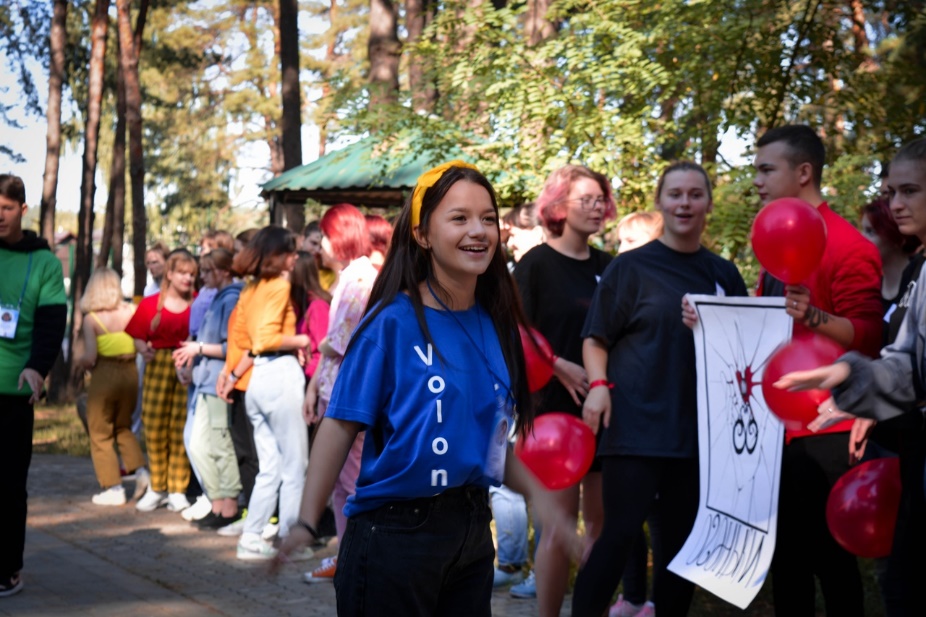 6
Коммуникационный инклюзивный проект «Школа кураторов»Создание инклюзивной среды в образовательных организацияхГончарова Виктория Викторовна, заместитель директора; Морозова Ирина Викторовна, педагог-психолог
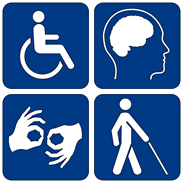 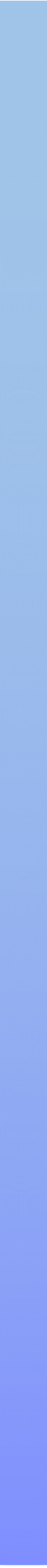 РЕЗУЛЬТАТЫ (для кураторов)
умение создавать благоприятный климат в курируемых группах 1 курса
поиск конструктивных решений в конфликтных ситуациях 
освоение способов саморегуляции и самовосстановления 
умение передачи своих знаний и постановка целей студентам 1 курса ясно, четко, кратко и понятно – основы ораторского искусства
распределение обязанностей в курируемой группе по способностям и возможностям студентов 1 курса
адаптация творческого процесса с учётом физических возможностей всех членов курируемой группы
соблюдение  правил техники безопасности и делопроизводства 
разработка и реализация своих социально-значимых проектов
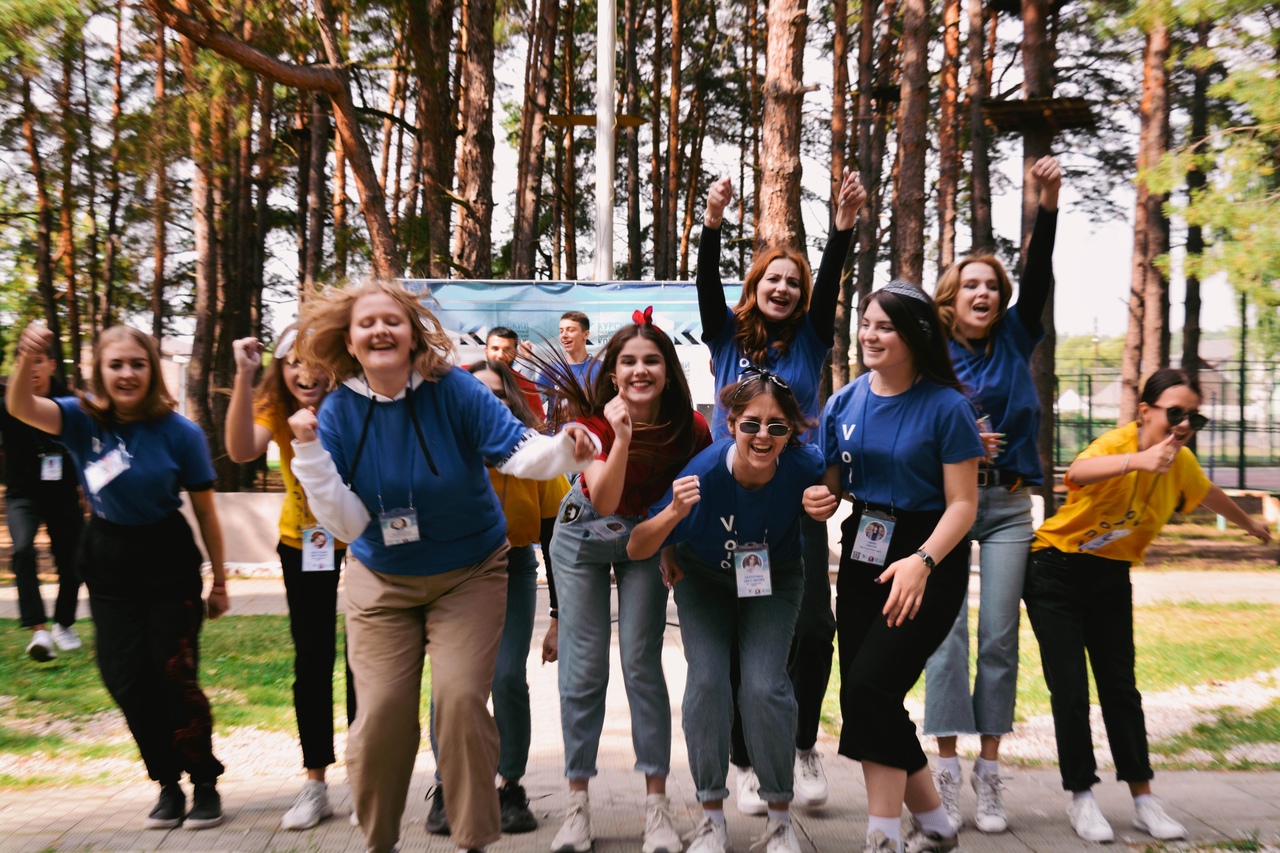 7
Спасибо за внимание!
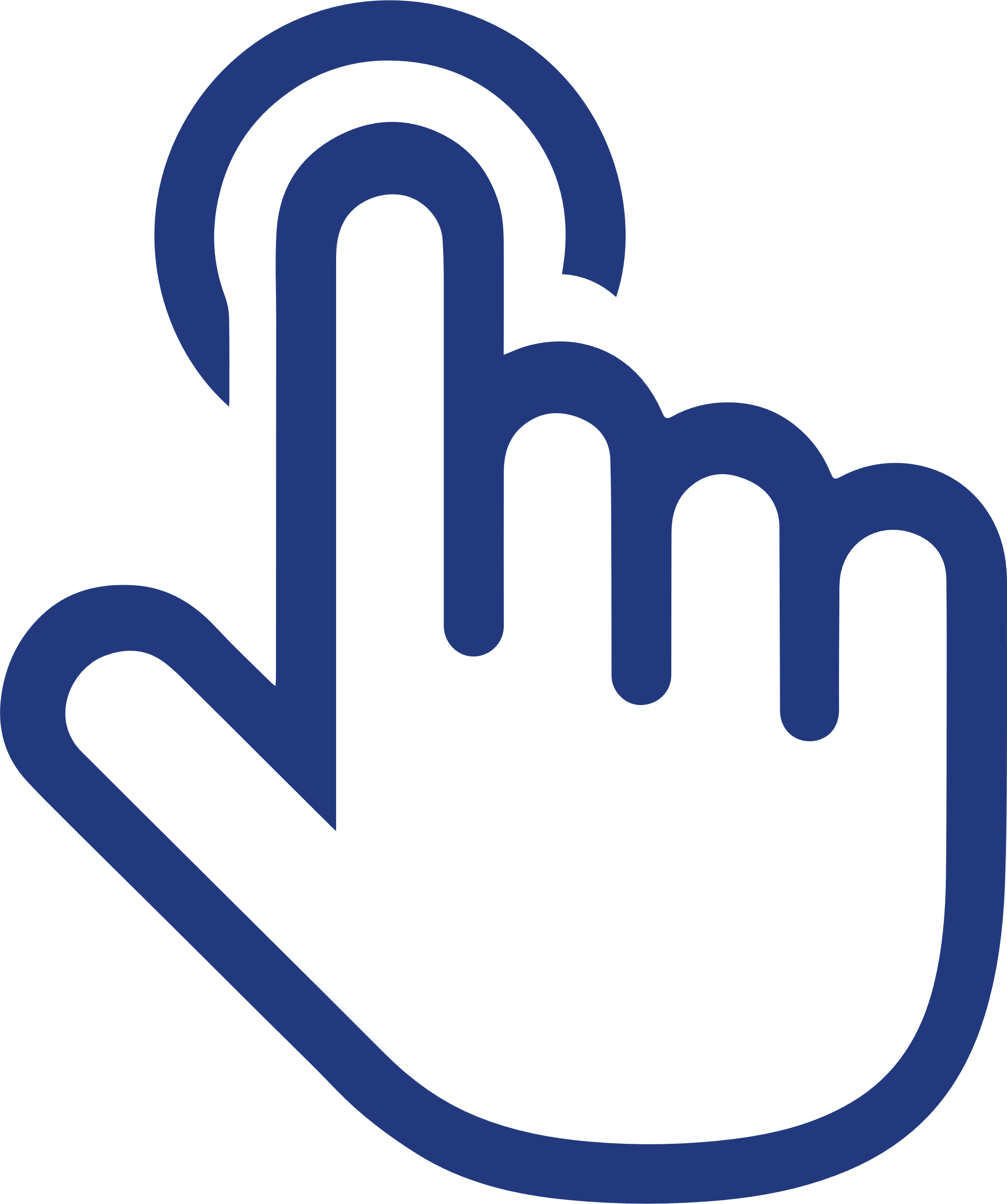 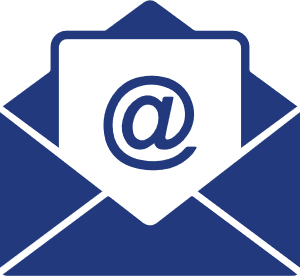 Коммуникационный инклюзивный проект «Школа кураторов»Создание инклюзивной среды в образовательных организациях
Гончарова Виктория Викторовна, заместитель директора; 

Морозова Ирина Викторовна, педагог-психолог
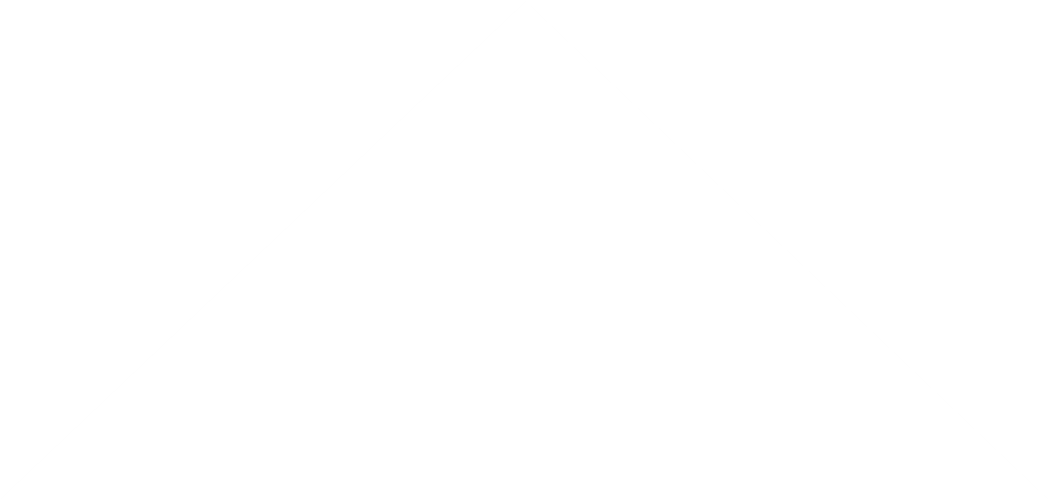 8